স্বাগতম
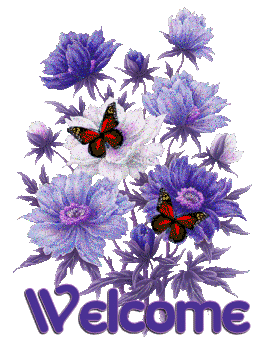 পাঠ পরিচিতি
শিক্ষক পরিচিতি
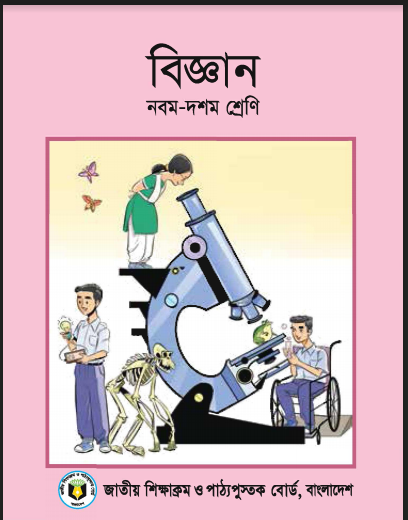 মোঃ সুহেল মিয়া
সহকারী শিক্ষক ( গণিত) 
আদর্শ উচ্চ বিদ্যালয়, রুস্তমপুর 
দক্ষিণ সুরমা, সিলেট। 
Email: mohammad.suhel07@gmail.com
শ্রেণিঃ  নবম  
বিষয়ঃ বিজ্ঞান 
অধ্যায়ঃ প্রথম 
সময়ঃ ৪৫মিনিট
শিখনফল
এই পাঠ শেষে শিক্ষার্থীরা-
১। পলিমার কি তা বলতে পারবে। 
২। পলিমারের প্রকারভেদ ব্যাখ্যা করতে পারবে । 
৩। পলিমারকরণ বিক্রিয়া ব্যাখ্যা করতে পারবে।
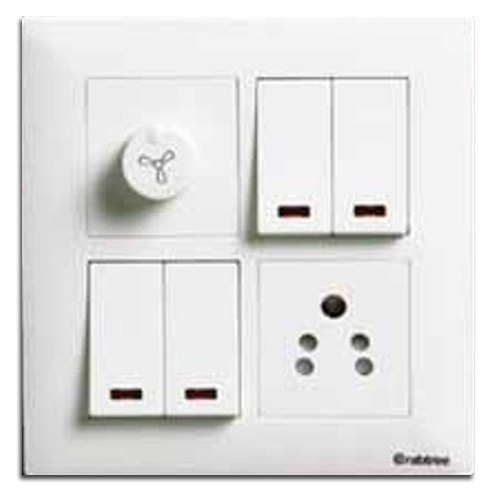 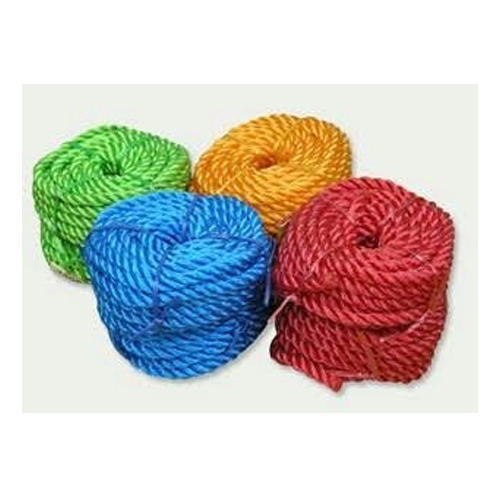 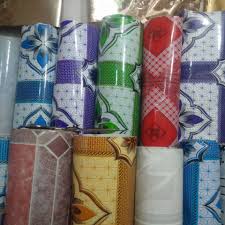 নাইলন
সূইচ বোর্ড
কার্পেট
চিত্রগুলো কিসের?
আজকের পাঠ
পলিমার
Polymer  গ্রীক শব্দ
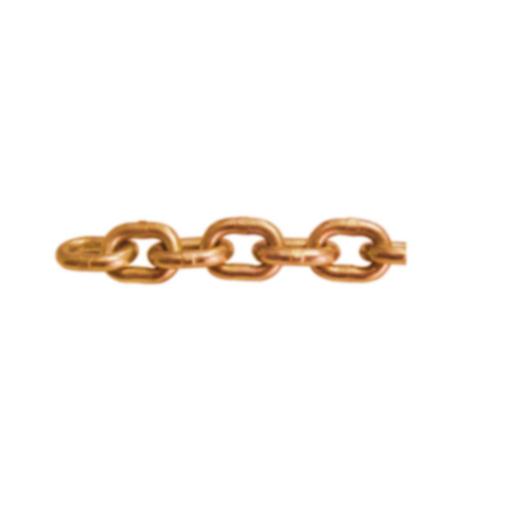 লোহার ছোট ছোট অংশ যুক্ত শিকল তৈরি হয়।
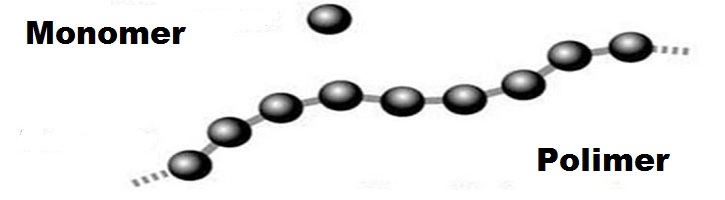 ছোট ছোট অনেক অণু পর পর যুক্ত হয়ে গঠিত হয় পলিমার।
একক কাজ
পলিমার কি?
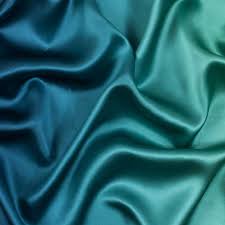 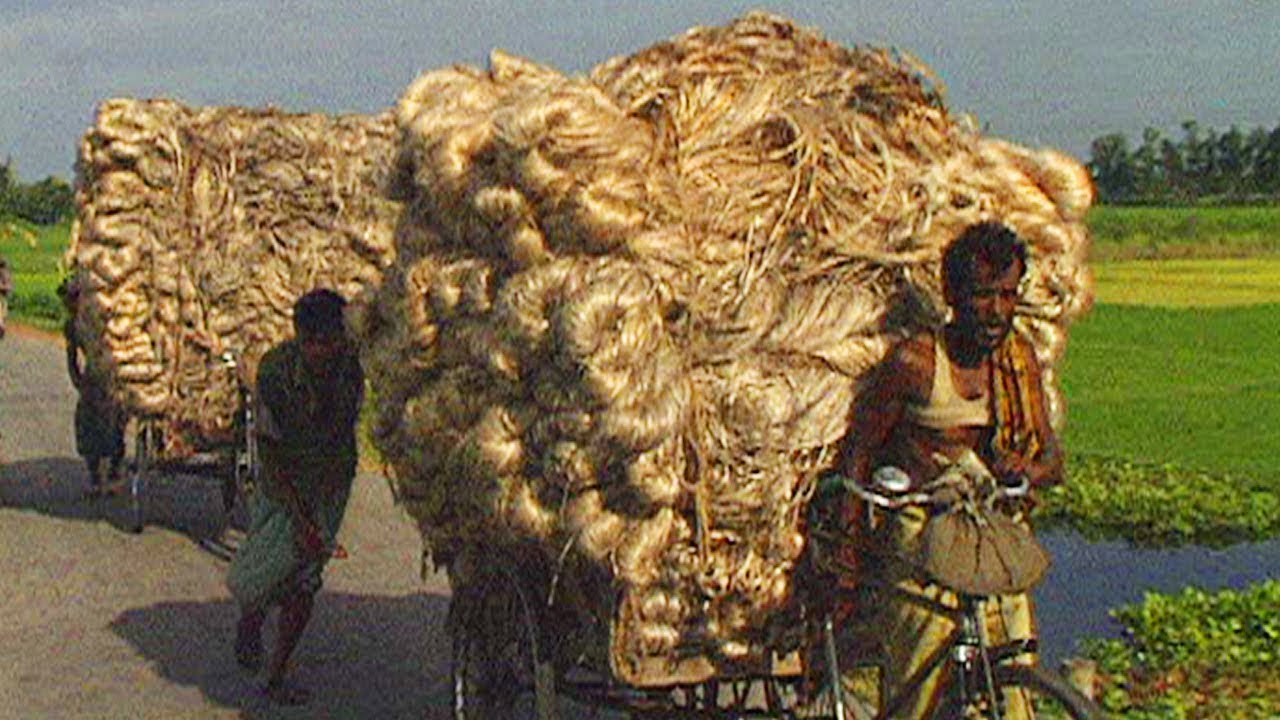 পাট
সিল্ক
প্রাকৃতিক পলিমার
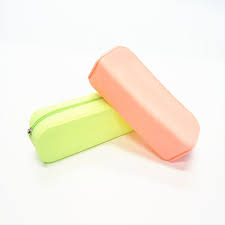 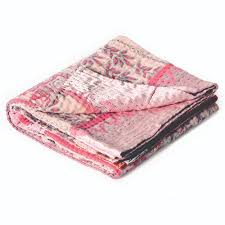 সূতি কাপড়
রাবার
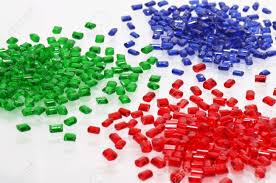 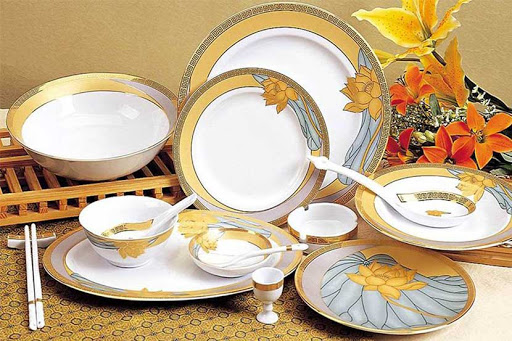 মেলামাইন
রেজিন
কৃত্রিম পলিমার
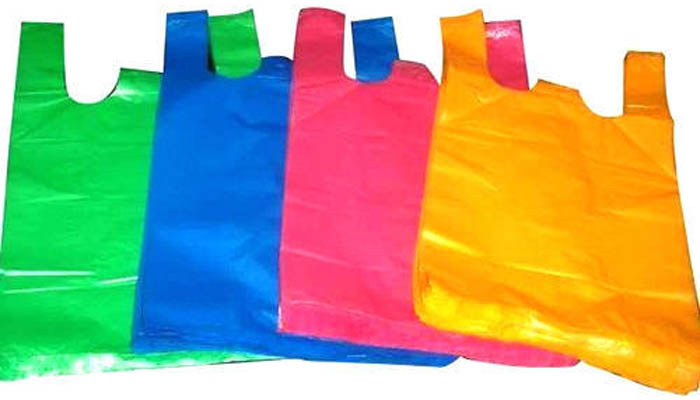 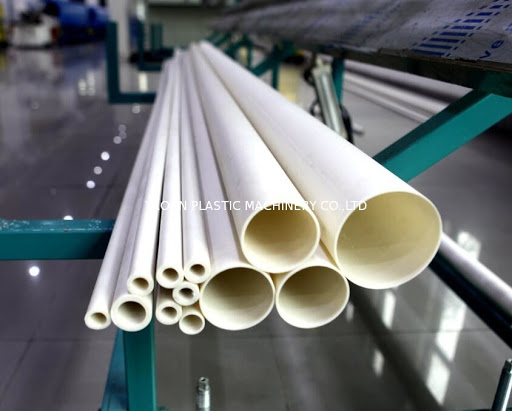 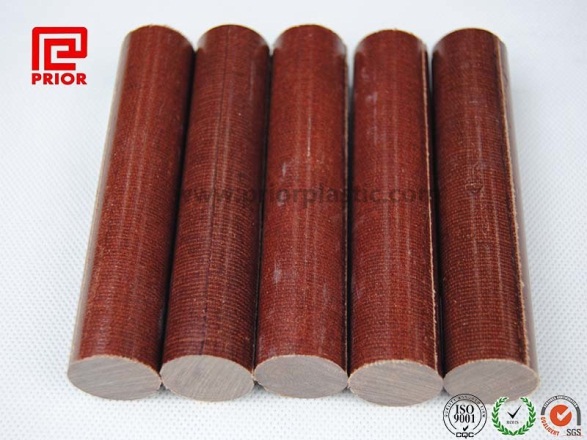 পি ভি সি পাইপ
পলিথিন
বাকেলাইট
জোড়ায়  কাজ
প্রাকৃতিক পলিমার ও কৃত্রিম পলিমার কাকে বলে ?
মনোমার + মনোমার
মনোমার + মনোমার+............মনোমার
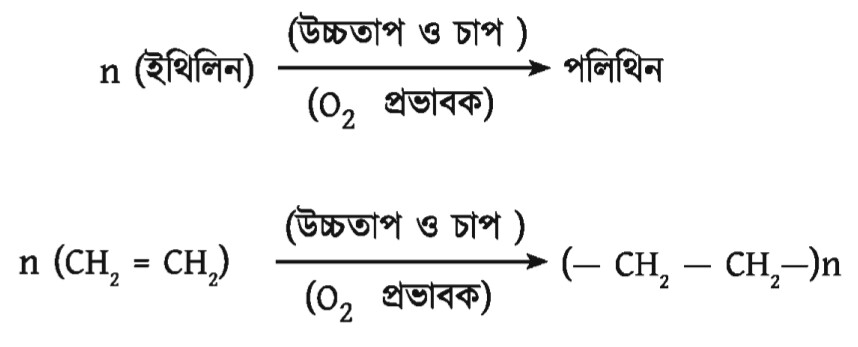 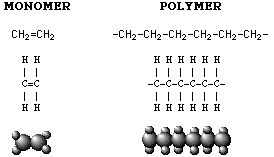 দলীয় কাজ
পলিমারকরণ প্রক্রিয়া ব্যাখ্যা কর।
মূল্যায়ন
১। পলিমার কি ? 
২। উৎস অনুসারে পলিমার কত প্রকার ও কি কি ?  
৩। পলিথিন তৈরির প্রক্রিয়া ব্যাখ্যা কর?
বাড়ীর কাজ
দৈনন্দিন জীবনে পলিমারের প্রয়োজনীয়তা বিশ্লেষন কর।
ধন্যবাদ সবাইকে